Plugin pre Unity implementujúci podporu laserovej pištole
plán a postup práce bakalárskej práce
Marián Kica
Ciele práce
vyvinúť plugin implementujúci podporu laserovej pištole
vyskúšať ho v jednoduchej počítačovej hre, ktorú si bakalant sám navrhne
Cross-platform game engine
2005
Stále vo vývoji
Hry, filmy, architektúra, aplikácie
Cuphead, Escape from tarkov, Monument valley 2, Hollow knight, Subway surfer
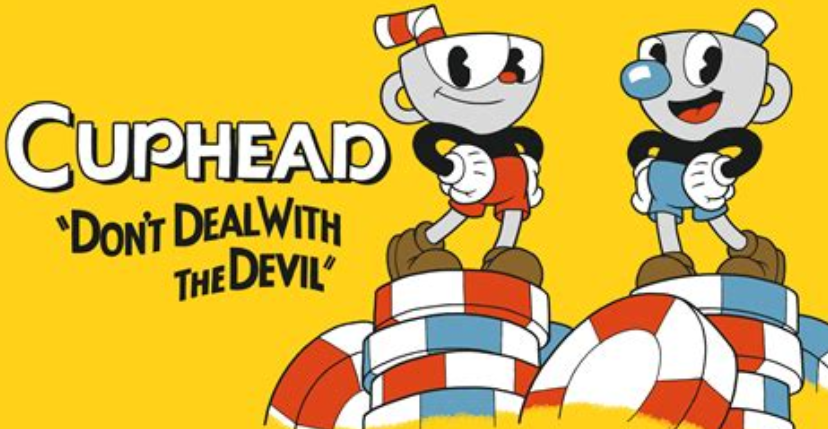 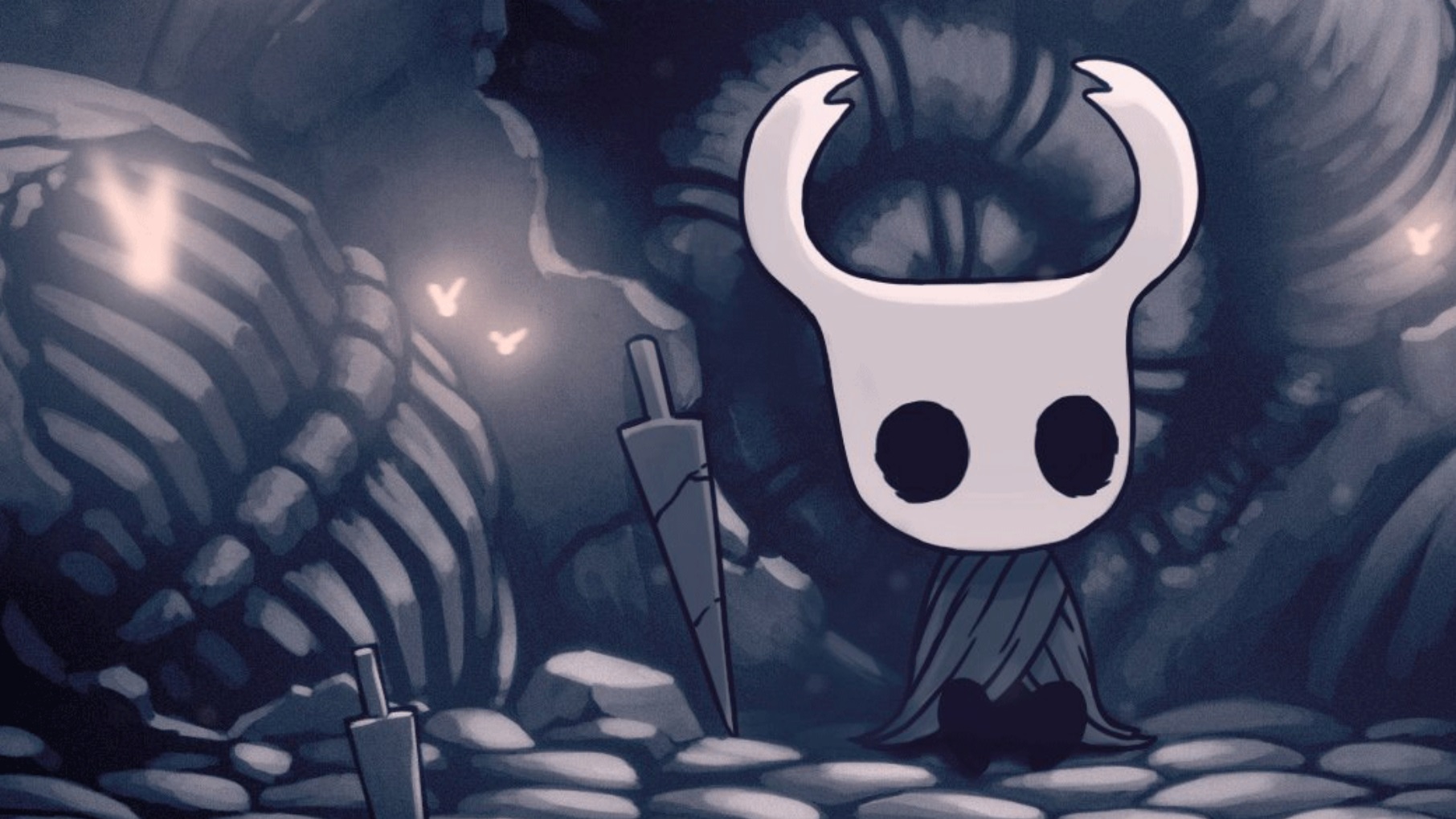 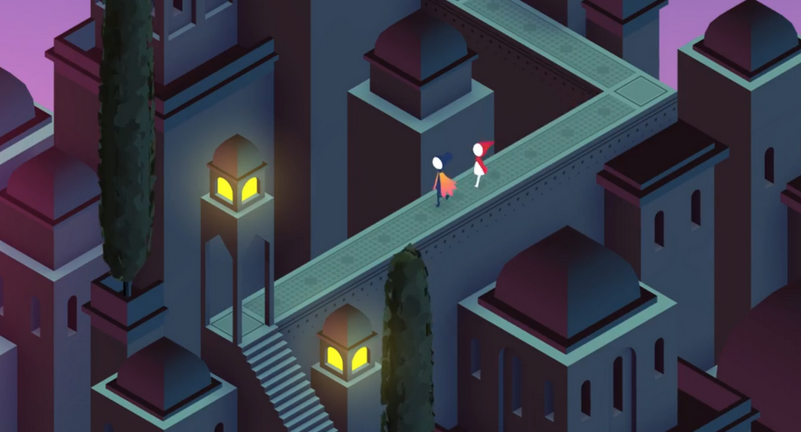 Nielen hry
BMW, VOLVO – autonomous  driving (simulácie scénarov)
RestAR – 3D sken produktov
University of Miami – XR aplikácie na trénovanie chirurgov

Predmet Game Enignes (1) a (2) (bakalár)
Predmet Tvorba a dizajn počitačových hier (magister)
Predchádzajúce práce
Two-Player Boids Game With Laser Pointer Con-trollers (nekomerčné)
Smokeless Range © 2.0 - Home Simulator (komerčné)
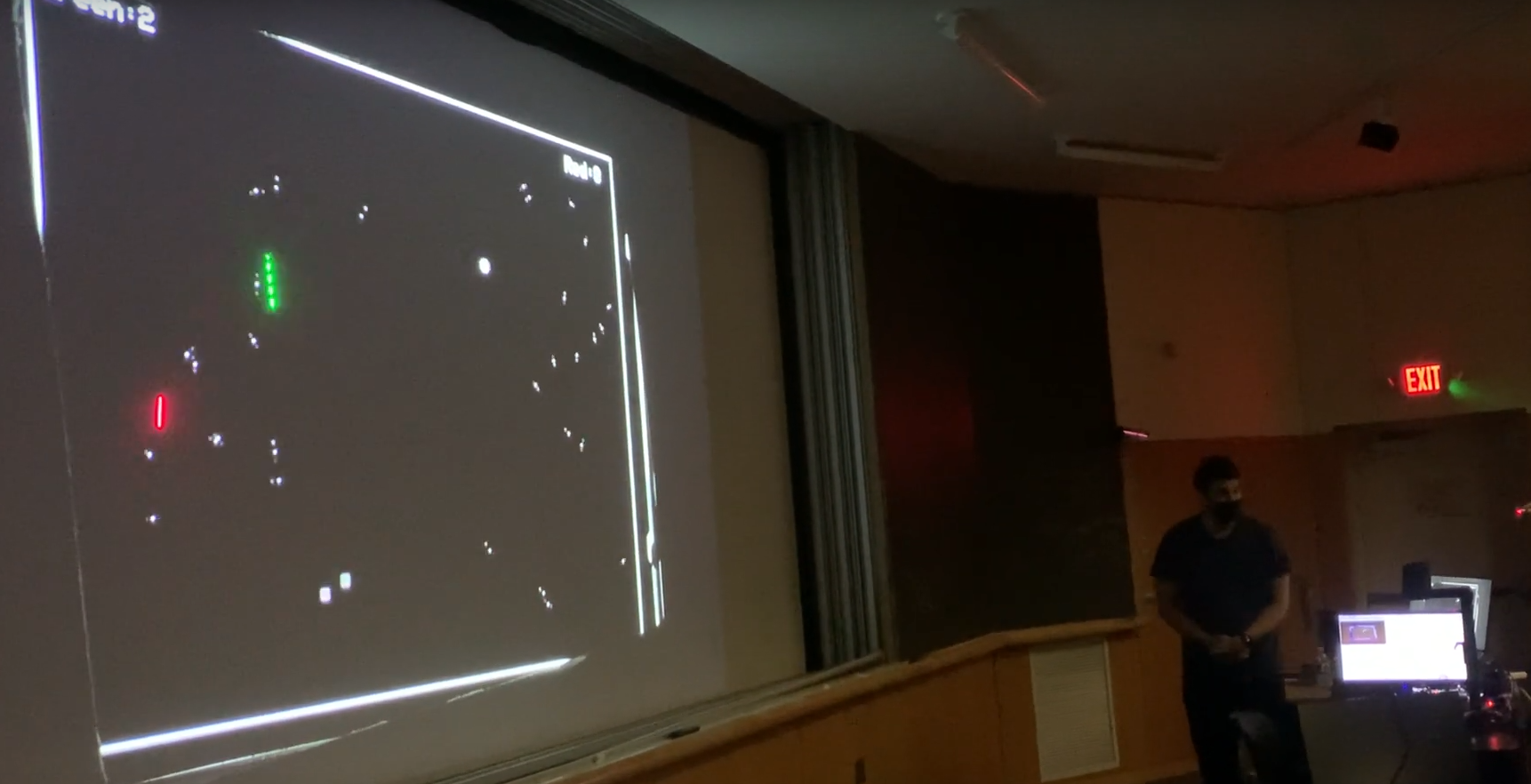 Two-Player Boids Game With Laser Pointer Con-trollers (nekomerčné)
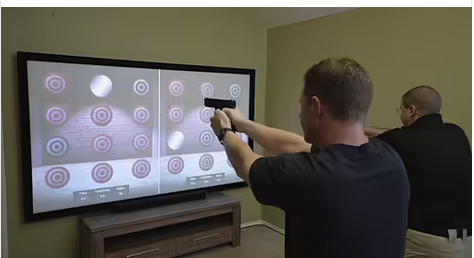 Smokeless Range © 2.0 - Home Simulator (komerčné)
Čo si pod tým predstaviť?
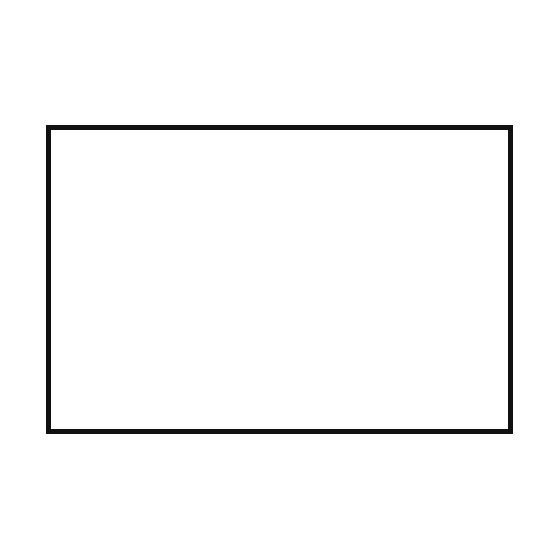 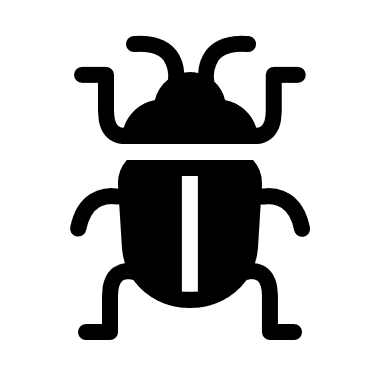 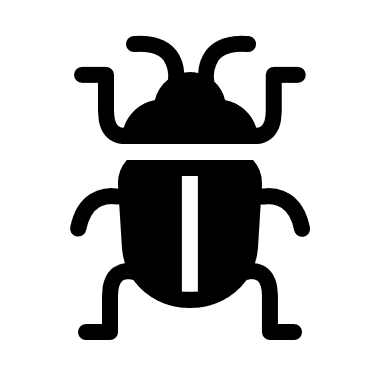 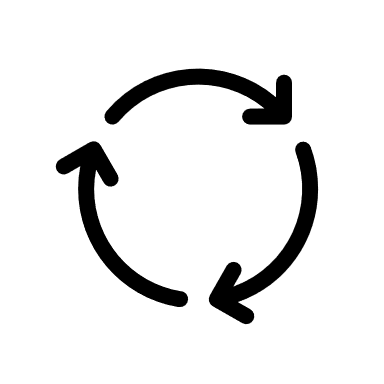 Loading...
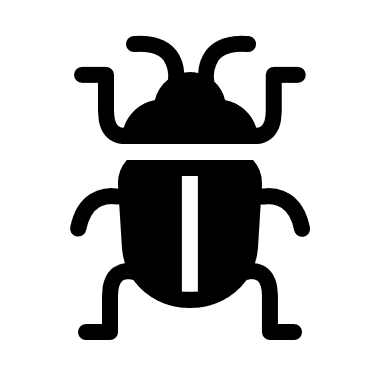 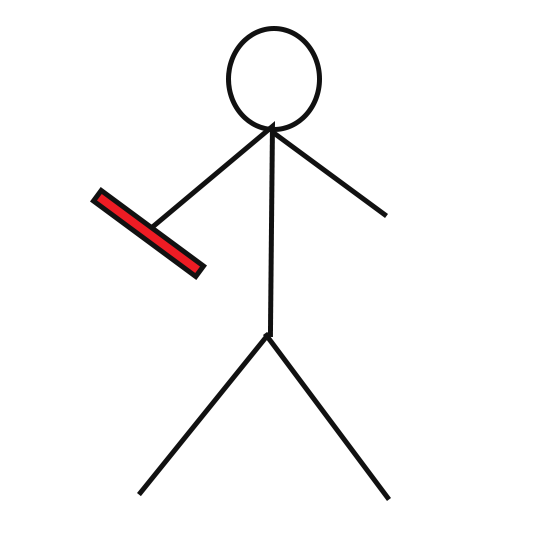 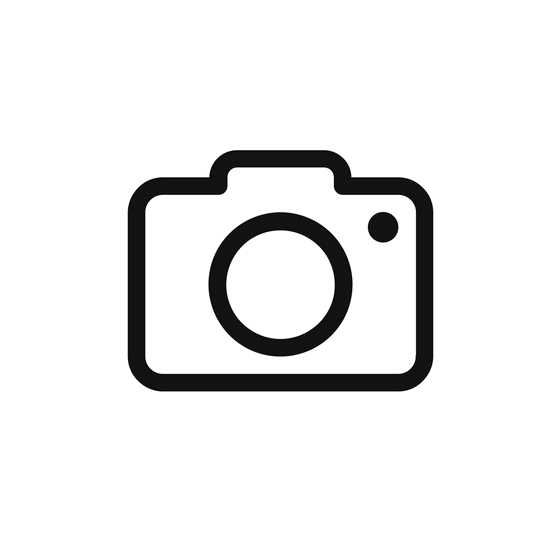 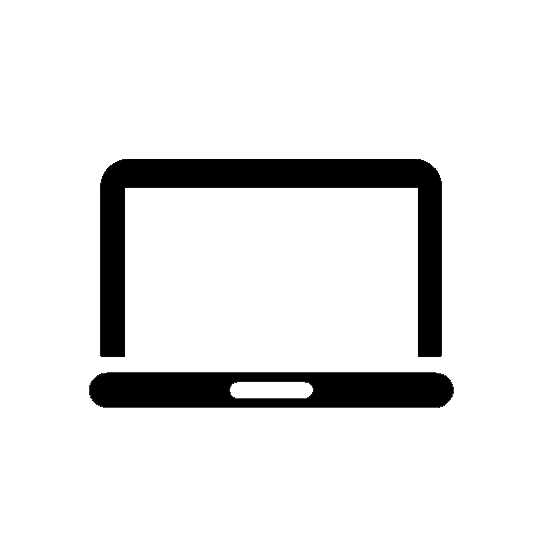 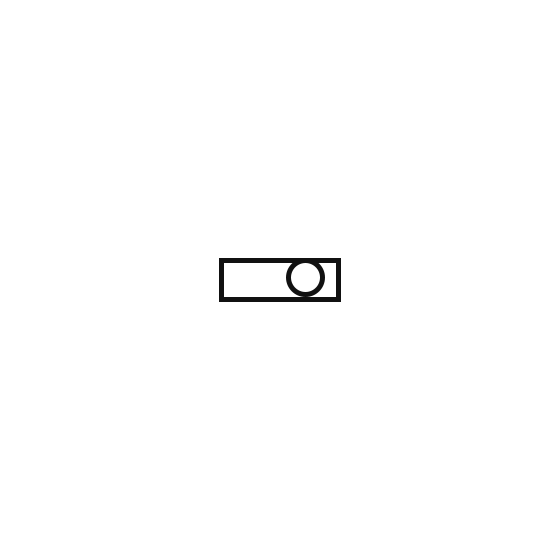 Plán
Vymyslieť upevnenie polarizačných filtrov  ✓
Navrhnúť prvé riešenie ✓
Vyskúšať prvé riešenie ✓
Navrhnúť hru 
Implementovať plugin
Implementovať hru s použitím pluginu
Napísať bakalársku prácu
Návrh
Upevnenie polarizačných filtrov
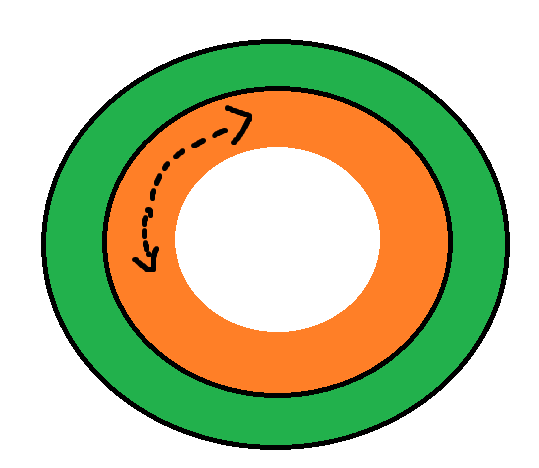 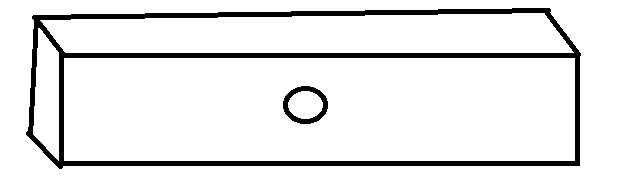 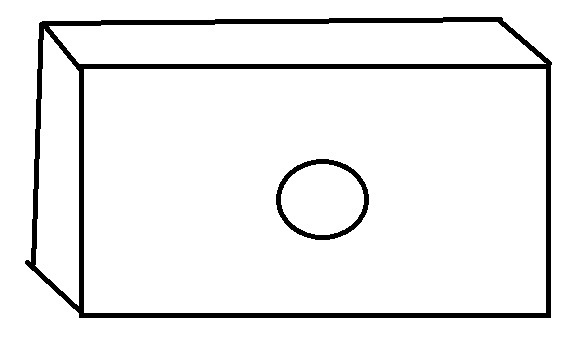 Upevnenie polarizačných filtrov
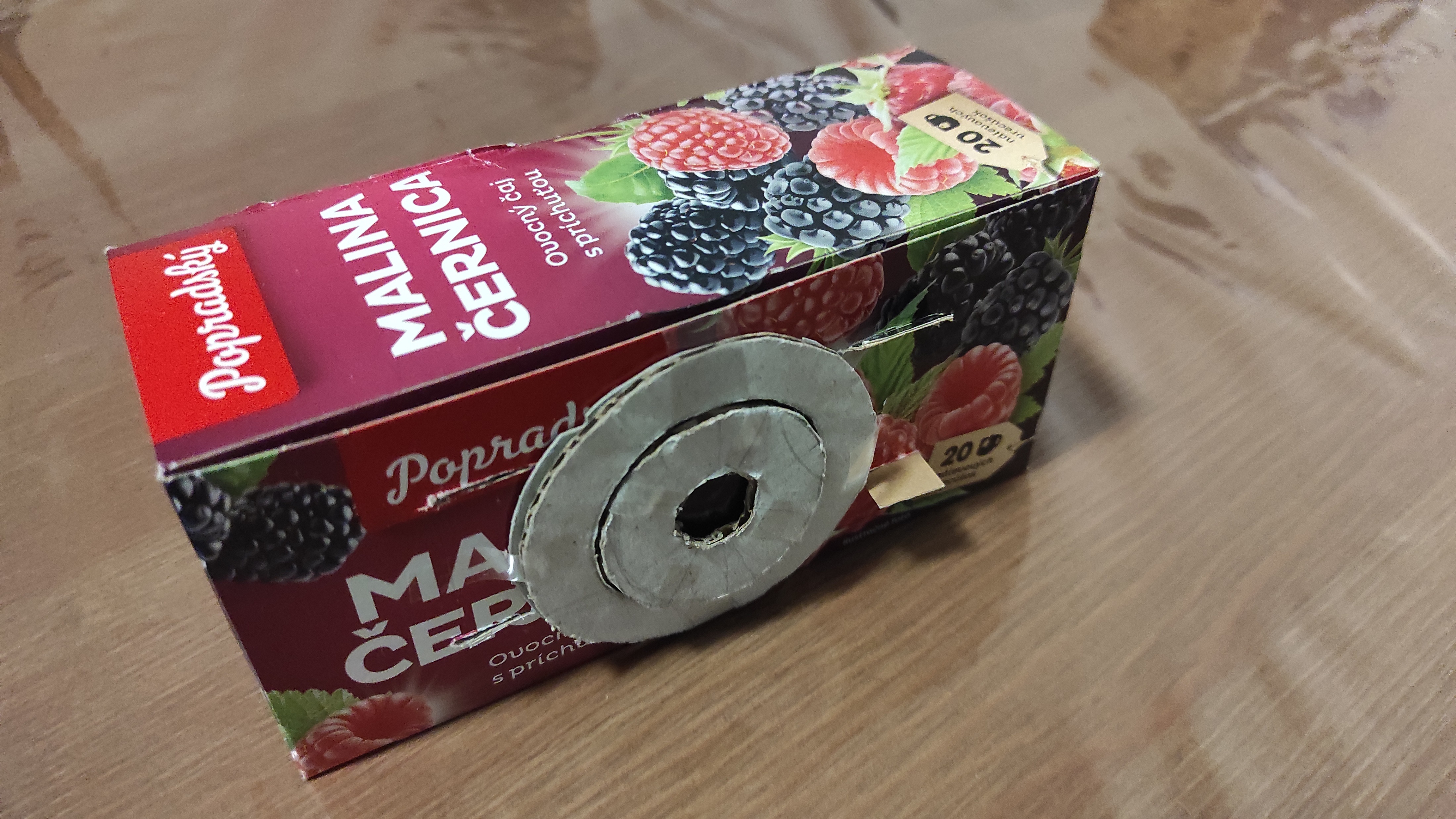 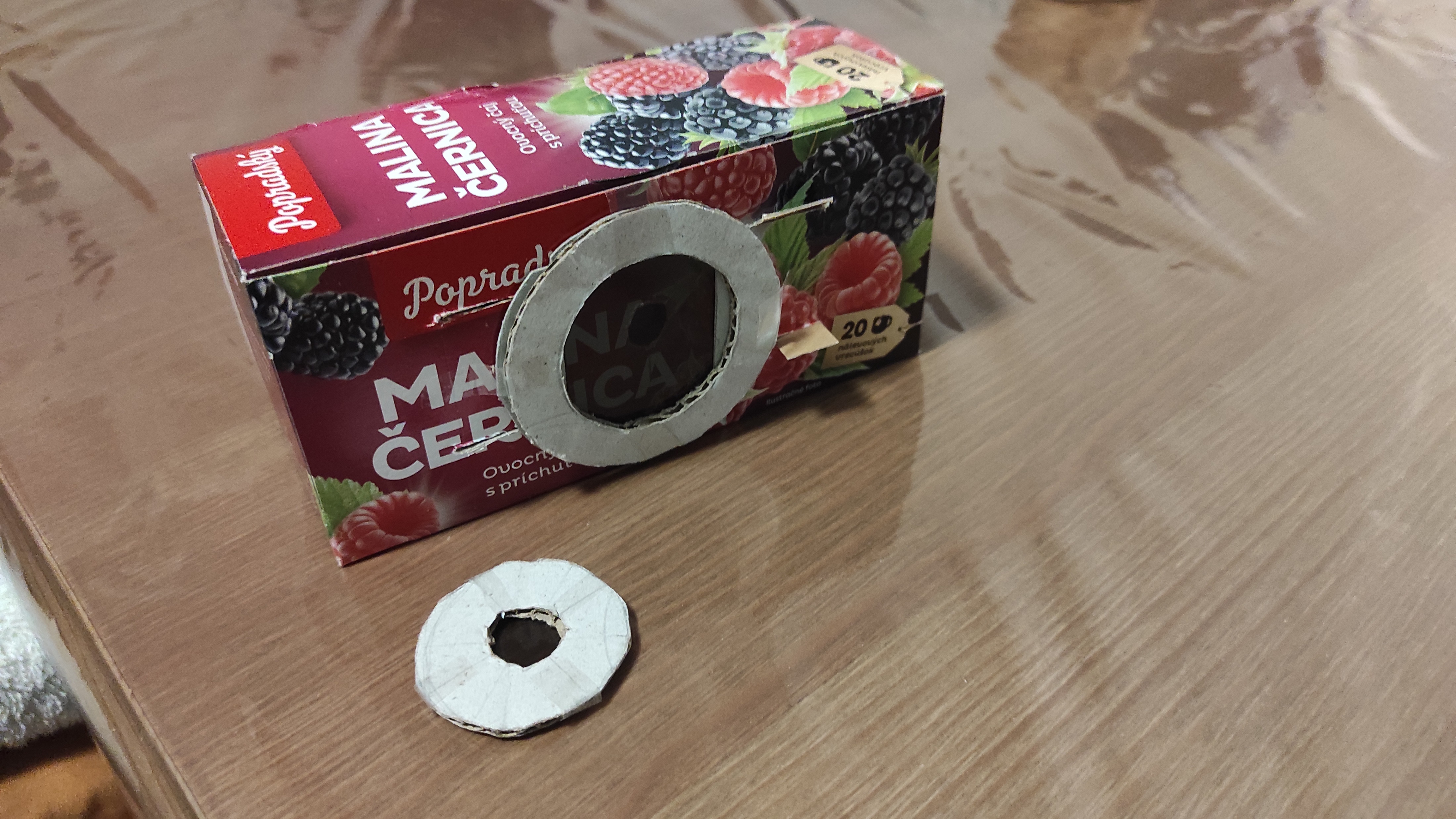 Detekcia bodu a mapovanie súradníc
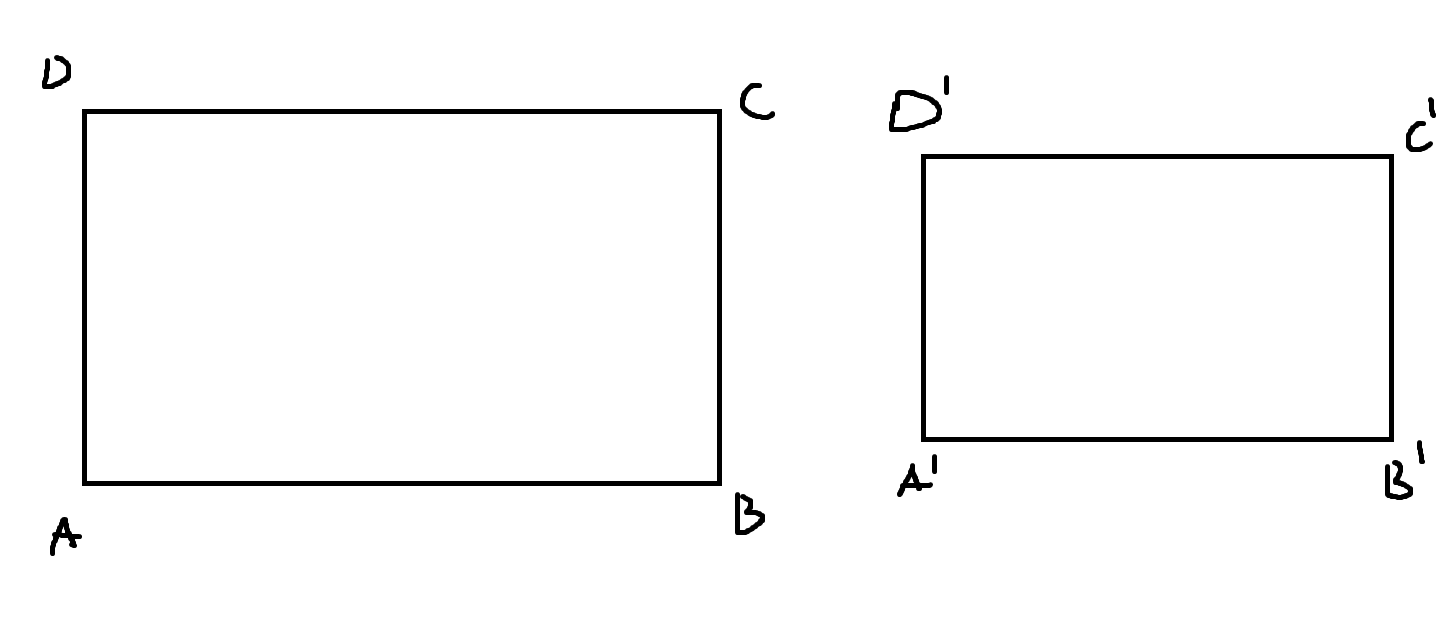 Detekcia bodu a mapovanie súradníc
Plugin
Objekt  1
Objekt  2
Objekt  3
Objekt  4
Virtuálna myš
Zisťovanie vstupu
Objekt  5
Spracovanie obrazu
[Speaker Notes: Spravit ako input -> down/hold/up]
Ďakujem za vašu pozornosť